C7082 Techniques in Machine Learning and AI
Ed Harris
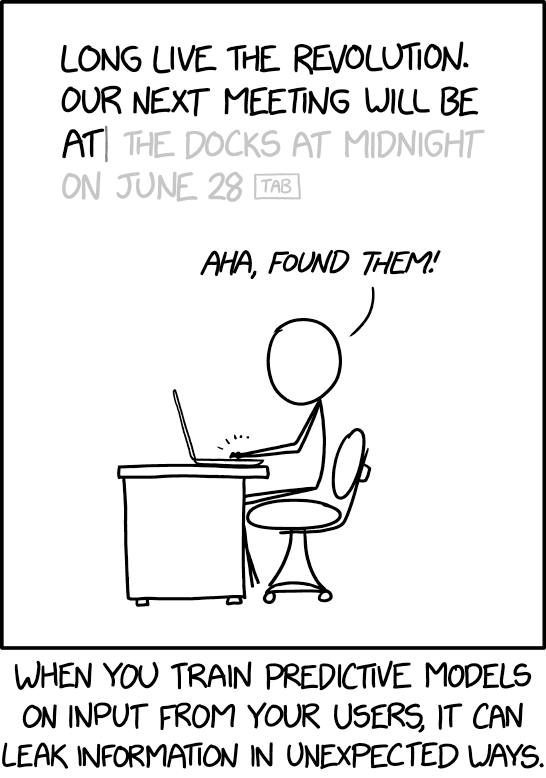 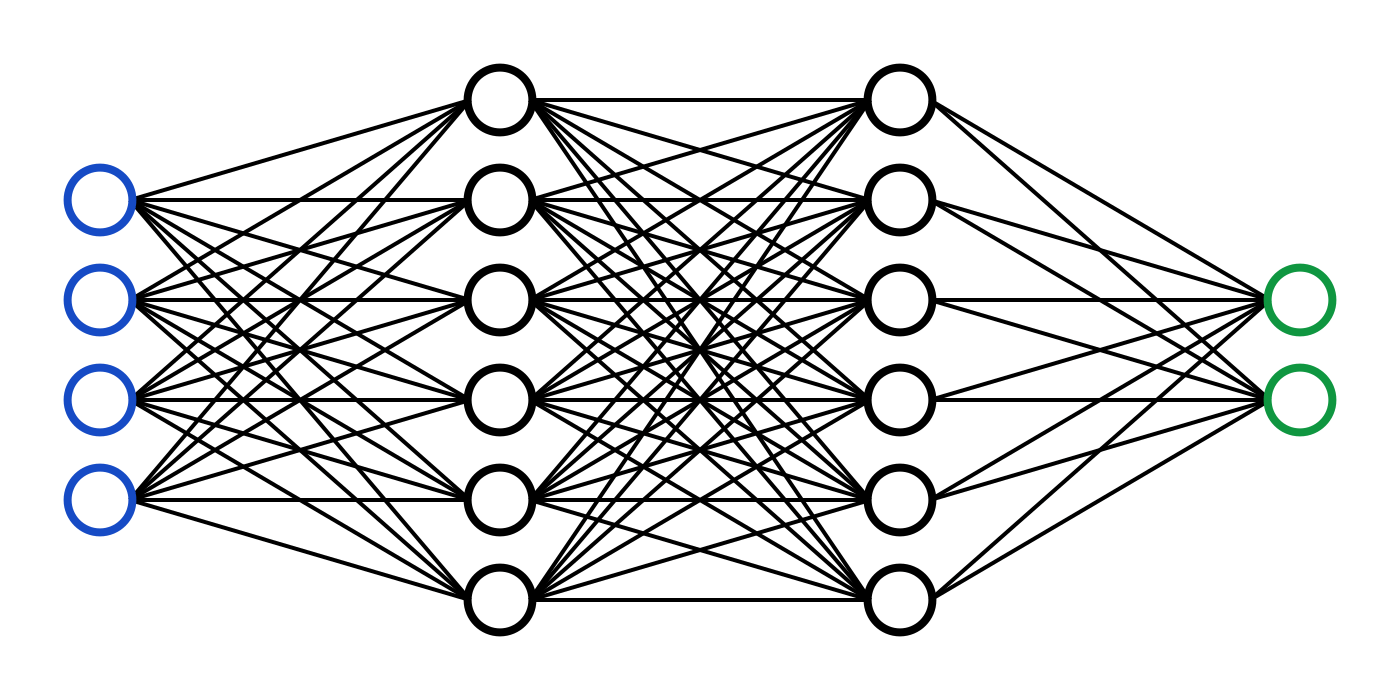 12 Applications
Details of applications change much faster than the  underlying conceptual ideas
State-of-the-art results come out constantly
Applications involve specific knowledge
Large Scale Deep Learning
Number of neurons (logarithmic scale)
1011
1010
109
108
107
106
105
104
103
102
101	  
100  10 1  10 2
Human
17
20
19
16
Octopus
18
14
Frog
11
8
Bee
3
Ant
Leech
13
12
10
2
1
Roundworm
15
9
7
6
5
4
Sponge
1950
1985	2000	2015
2056
Fast Implementations
CPU

Exploit fixed point arithmetic in CPU families where this oﬀers a speedup
Cache-friendly implementations

GPU
High memory bandwidth

No cache

Warps must be synchronized
TPU

Similar to GPU in many respects but faster
Often requires larger batch size

Sometimes requires reduced precision
Distributed Implementations
Distributed

Multi-GPU

Multi-machine

Model parallelism

Data parallelism

Trivial at test time

Synchronous or asynchronous SGD at train time
Synchronous SGD
Research…

But also
TensorFlow tutorials
Example: ImageNet in 18  minutes for $40
Read this now… Blog post
Model Compression
Large models often have lower test error

Very large model trained with dropout

Ensemble of many models

Want small model for low resource use at test time

Train a small model to mimic the large one
Obtains better test error than directly training a small  model
Quantization
(TensorFlow Lite article)
Important for  mobile deployment
Dynamic Structure: Cascades
(Viola and Jones, 2001)
Dynamic Structure
Outrageously Large Neural Networks
Dataset Augmentation for  Computer Vision
Elastic  Deformation
Aﬃne  Distortion
Noise
Random  Translation
Horizontal  flip
Hue Shift
Generative Modeling:  Sample Generation
Training Data
Sample Generator
(CelebA)
(Karras et al, 2017)
Underlies many  graphics and  speech applications
Progressing rapidly
Graphics
(Table by Augustus Odena)
Video Generation
(video Wang et al, 2018)
Everybody Dance Now!
(video Chan et al 2018)
Model-Based Optimization
(Killoran et al, 2017)
Designing Physical Objects
(Hwang et al 2018)
Attention Mechanisms
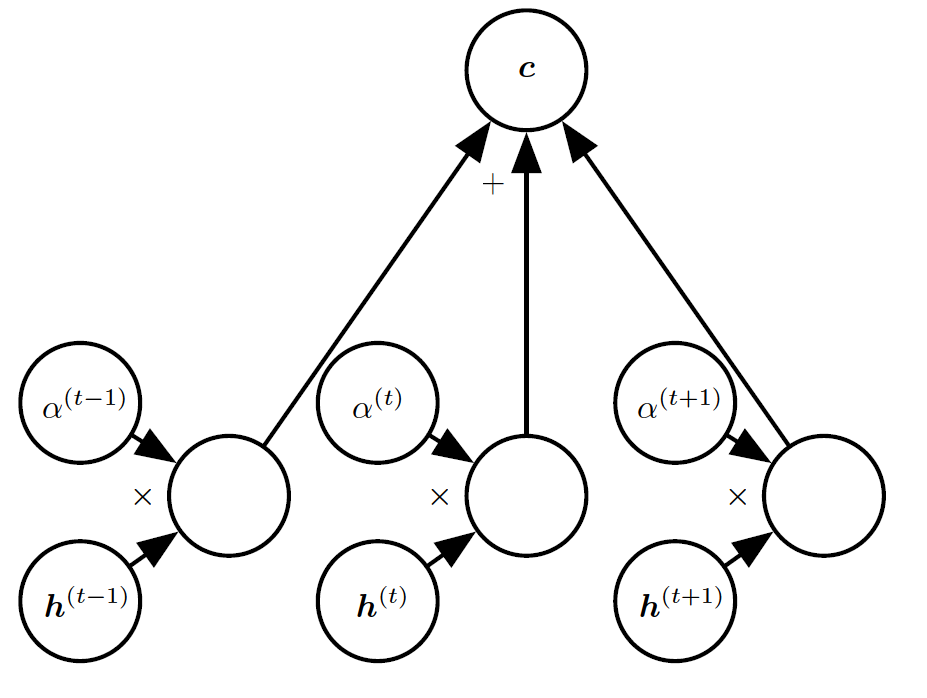 A neural network is considered to be an effort to mimic human brain actions in a simplified manner. 

Attention Mechanism is an attempt to implement the same action of selectively concentrating on a few relevant things, while ignoring others in deep neural networks
Important in many vision, speech, and NLP applications
Attention for Images
Attention mechanism from  Wang et al 2018
Image model from Zhang et al 2018
Generating Training Data
(Bousmalis et al, 2017)
Generating Training Data
(Bousmalis et al, 2017)
Natural Language Processing
An important predecessor to deep NLP is the family  of models based on n-grams:
P(THE DOG RAN AWAY) = P3(THE DOG RAN)P3(DOG RAN AWAY)/P2(DOG RAN).

Improve with:
-Smoothing
-Backoﬀ
-Word categories
High-Dimensional Output  Layers for Large Vocabularies
Short list

Hierarchical softmax

Importance sampling

Noise contrastive estimation
A Hierarchy of Words and  Word Categories
(0)
(1)
(0,0)
(0,1)
(1,0)
(1,1)
Neural Machine Translation
Output object (English  sentence)
Decoder  Intermediate, semantic representation

Encoder

Source object (French sentence or image)
Google Neural Machine Translation
Wu et al 2016
Speech Recognition
Current speech recognition  is based on seq2seq with  attention
Graphic from
“Listen, Attend, and Spell”
Chan et al 2015
Speech Synthesis
WaveNet
(van den Oord et al, 2016)
Deep RL for Atari game playing
(Mnih et al 2013)
Convolutional network estimates the value function (future  rewards) used to guide the game-playing agent.
Superhuman Go Performance
Monte Carlo tree search, with convolutional networks for value  function and policy
(Silver et al, 2016)
Robotics
(Google Brain robotics)
Healthcare and Biosciences
(Google Brain healthcare imaging)
(Goodfellow 2018)
Autonomous Vehicles
(WayMo)
(Goodfellow 2018)